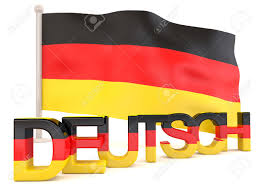 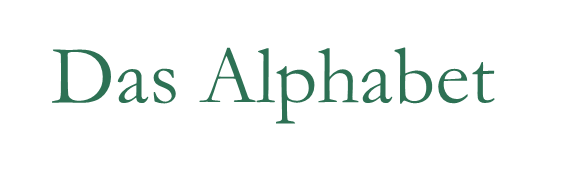 A a (α)                        Jj (γιοτ)
B b (μπε)                   Kk (κα)
C c (τσε)                     Ll  (ελ)
D d (ντε)                    Mm (εμ)
E e (ε)                        Nn  (εν)
F f (εφ)                      Oo  (ο)
G g (γκε)                    Pp  (πε)
H h (χα)	                    Qq (κου)
I i (ι)                           Rr   (ερ)
Ss   (ες)
Tt  (τε)
Uu (ου)
Vv (φάου)
Ww  (βε)
Xx  (ιξ)
Yy  (ύψιλον)
Zz  (τσετ)
ΜΕΡΙΚΟΙ ΒΑΣΙΚΟΙ ΚΑΝΟΝΕΣ ΠΡΟΦΟΡΑΣ
Diphtonge (δίφθογγοι)         
au (άου)                äu (όι)

eu (όι)

ei(άι)

ie(ι)
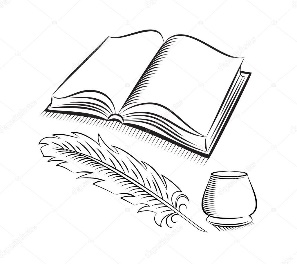 Τα b,d,g, όταν βρίσκονται στο τέλος των λέξεων, προφέρονται αντίστοιχα: (π,τ,κ) 

 halb,   Bad, Geld,   Kind,  Tag,   Flug,   Zug
ch   προφέρεται  (χ)

             Buch,         Licht
Το s, όταν βρίσκεται πριν από φωνήεν, προφέρεται (ζ).

     sehen, Saft, lesen
–ig στο τέλος των λέξεων, προφέρεται: (ιχ)

wichtig,       richtig
sch  (σ βαρύ)
     Deutsch, Schach,  schnell

Το s, στην αρχή των λέξεων, πριν από τα γράμματα t και p (st-und sp-) προφέρεται σαν sch (παχύ). 
Spielen, Stuhl, sprechen
Το h στην αρχή των λέξεων, προφέρεται (χ) πολύ ελαφρύ, 
ενώ στη μέση ή στο τέλος των λέξεων, δεν προφέρεται. 
     Haus, Herr
    sehen, hören, gehen
    Kuh, früh
β  προφέρεται    (σ) [β=ss] 
         groß,   weiß


 ck προφέρεται       (κ)
         Zucker,  Ecke
Το  -r & -er 
στο τέλος των λέξεων προφέρεται /α/

      Mutter,  Vater,   leider,
LESEN SIE
Mädchen   Männer  Käse  Lärm   Jäger   März 
hören   Löffel  mögen   schön   Brötchen Öl
Tür   für   Schüler  Frühstück   süβ    grün
Auch   Bauch   braun  grau  blau   Haus  
Deutsch  Feuer  neu  heute  Leute 
nein  Zeit seit eins Eis leider Bein klein 
Bäume aufräumen Häuser Mäuse
LESEN SIE 2
Brief die nie wie lieben sie liegen 
Gelb  halb  blieb gib l
Geld Bad und blöd Kind Hemd Mond Hund
Tag Flug Zug Berg  genug   
Wichtig  richtig  dreiβig  billig   ruhig 
Buch  ich  Licht  Kuchen  Küche  gleich 
so sie lesen Saft sehen
   [αλλά: das, essen, Kuss]
LESEN SIE 3
schade Schule Deutsch Dusche schlecht schnell
Spaβ spielen sprechen Sport  Stuhl Stunde stark 
groβ  schlieβen  weiβ  drauβen 
Zucker Stück Bäcker Ecke Rock
Haus  Herr  Hut  Hand  heiβ  halten
sehen  gehen  ohne  Ohr  Kuh  froh  früh
LESEN SIE 4
j:  ja  Jahr  jemand  Jacke  Januar  Juni  Juli 

v: Vogel  Vater  Volk  viel  Viertel  von 

w: wer  was  wenn  wann  Wagen Antwort Weg   Löwe

z: zehn  Zahn  kurz  Zimmer  zeigen  zusammen
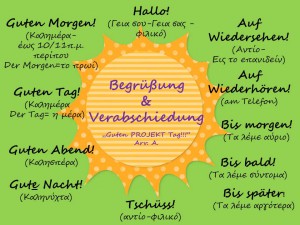 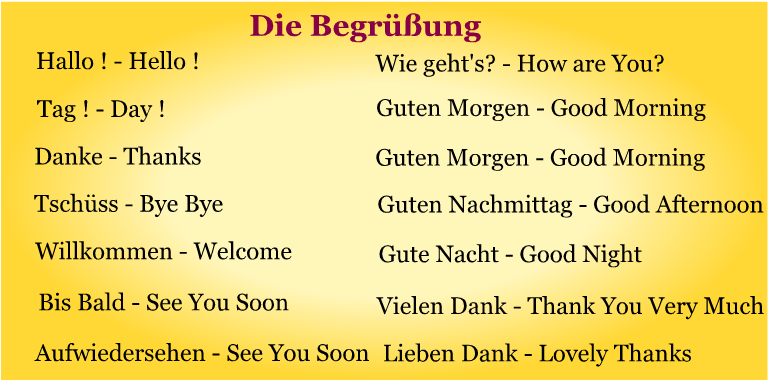 https://www.allaboutdeutsch.com/german-restaurant-vocabulary/
https://www.youtube.com/watch?v=f-e27aIkLzk&ab_channel=SuperDeutsch